الفرع الثاني :أركان الجريمة
أولا :الركن المادي
ينبغي التمييز بين إنشاء الشيك وإصداره لذلك فإن عناصر السلوك الاجرامي للركن المادي لجريمة إصدار شيك بدون رصيد هي:
1-إنشاء الشيك:بكتابته وتحريره والتوقيع عليه.
2- تسليمه للتداول
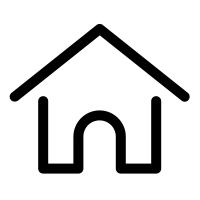 ثانيا:الركن المعنوي:القصد الجنائي
لا تقوم جريمة اصدار شيك بدون رصيد الا بتوافر عنصري العلم والإرادة ،وهذه الإرادة مسؤولة جنائيا عند توافر التمييز والادراك والاختيار.
والقصد الجنائي يتوافر عند علمه بأن قيمة الشيك لم يكفلها مقابل الوفاء أو أن يسترد الساحب مقابل الوفاء قبل دفع قيمة الشيك.
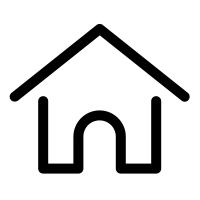 ثالثا :الركن الشرعي
نصت المادة374 من قانون العقوبات على مايلي:
"يعاقب بالحبس من سنة الى 5سنوات وبغرامة مالية لا تقل عن قيمة الشيك أو عن قيمة النقص في الرصيد.
1- كل من أصدر بسوء نية شيكا لا يقابل رصيد قائم قابل للصرف أو كان الرصيد أقل من قيمة الشيك أو قام بسحب الرصيد كله أو بعضه بعد إصدار الشيك أو منع المسحوب عليه من صرفه
2- ...الخ".
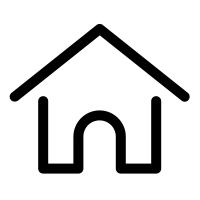 كما يمكن أن يستفيد من تخفيف العقوبة المقررة بالمادة 53 من قانون العقوبات في حالتين وهما:1-إصدار شيك دون مقابل وفاء.
2- قبول شيك دون مقابل وفاء(مادة540 من القانون التجاري).
واستوجبت المادة 541 من القانون التجاري عقوبات تبعية تتمثل في الحرمان من الحقوق الوطنية المبينة في نص المادة 08 من قانون العقوبات ؛كما أجازت عقوبة حضر الإقامة كعقوبة تكميلية.